PionLT EDTM Analysis Summary
Jacob Murphy
2022/01/04
EDTM Rate to Disc
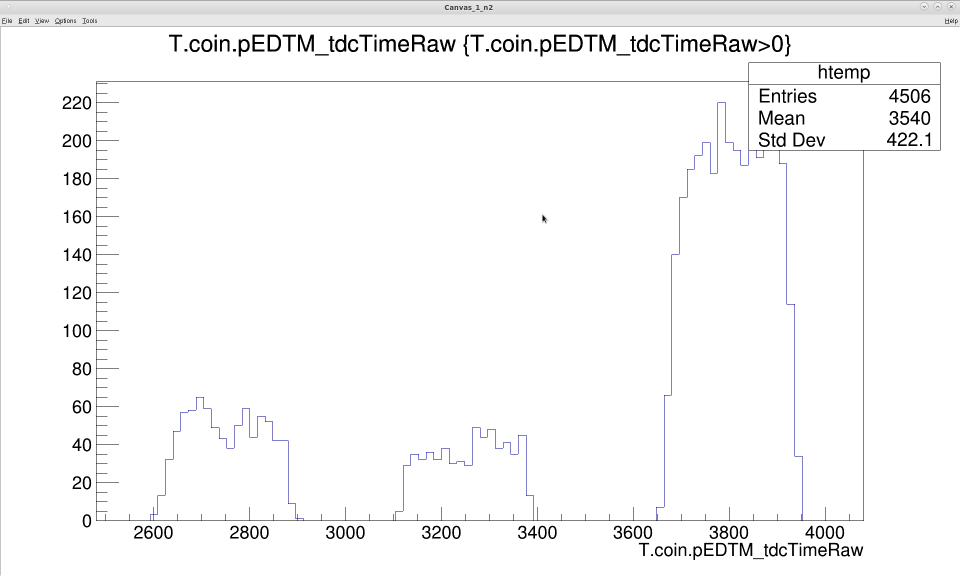 Arrival Time of Triggers to DAQ
PS4 = 2
PSF4 = 3

1/3 of 4/5 of ½ of events sent
PS5 = 1
PSF5 = 2

½ of events sent
PS1 = 3
PSF1 = 5

1/5 of ½ of events sent
If DAQ is busy accepting an event for one trigger, events in other triggers do not count towards prescaling. Therefore, only EDTM pulses not saved by earlier triggers are seen by later triggers
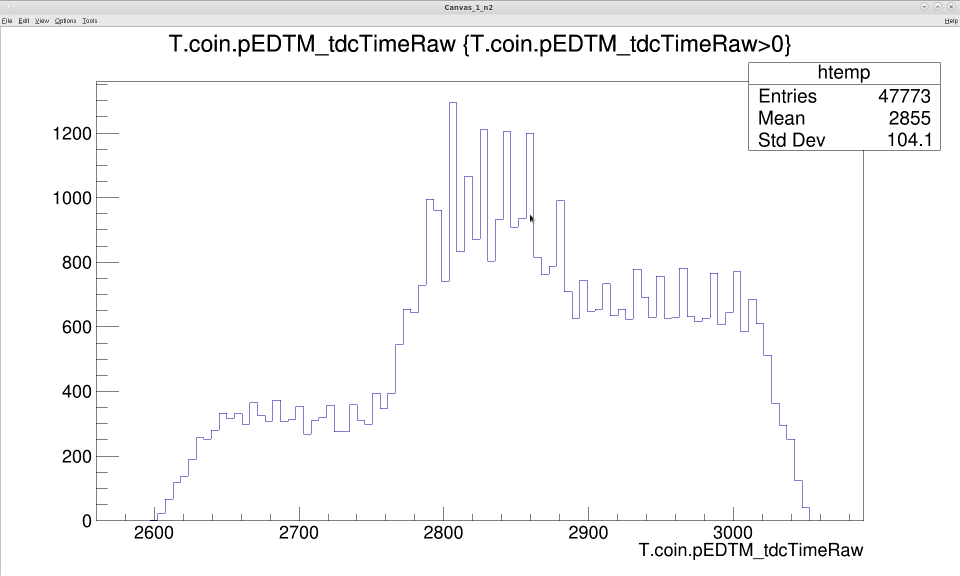 PS4 = 1
PSF4 = 2

½ of ½ of events sent
PS2 = 1
PSF2 = 2

½ of events sent
Lumi Scan #1 Total Live Time
TLT still greater than 100%
Physics triggers mixed with EDTM accepted
Rate correction needs to be applied
Misunderstanding of EDTM sent values
Previous equation doesn’t account for physics adjusting EDTM events prescaled away
Physics events mixed with clocked EDTM pulses should fluctuate EDTM saved to disc, even at 100% TLT
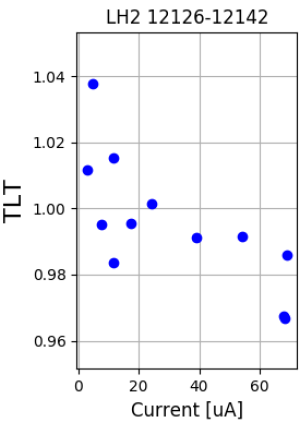 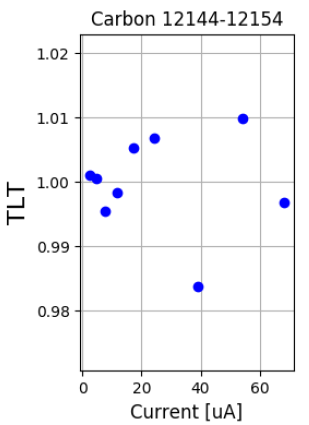 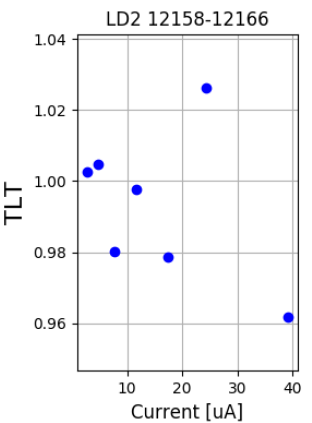